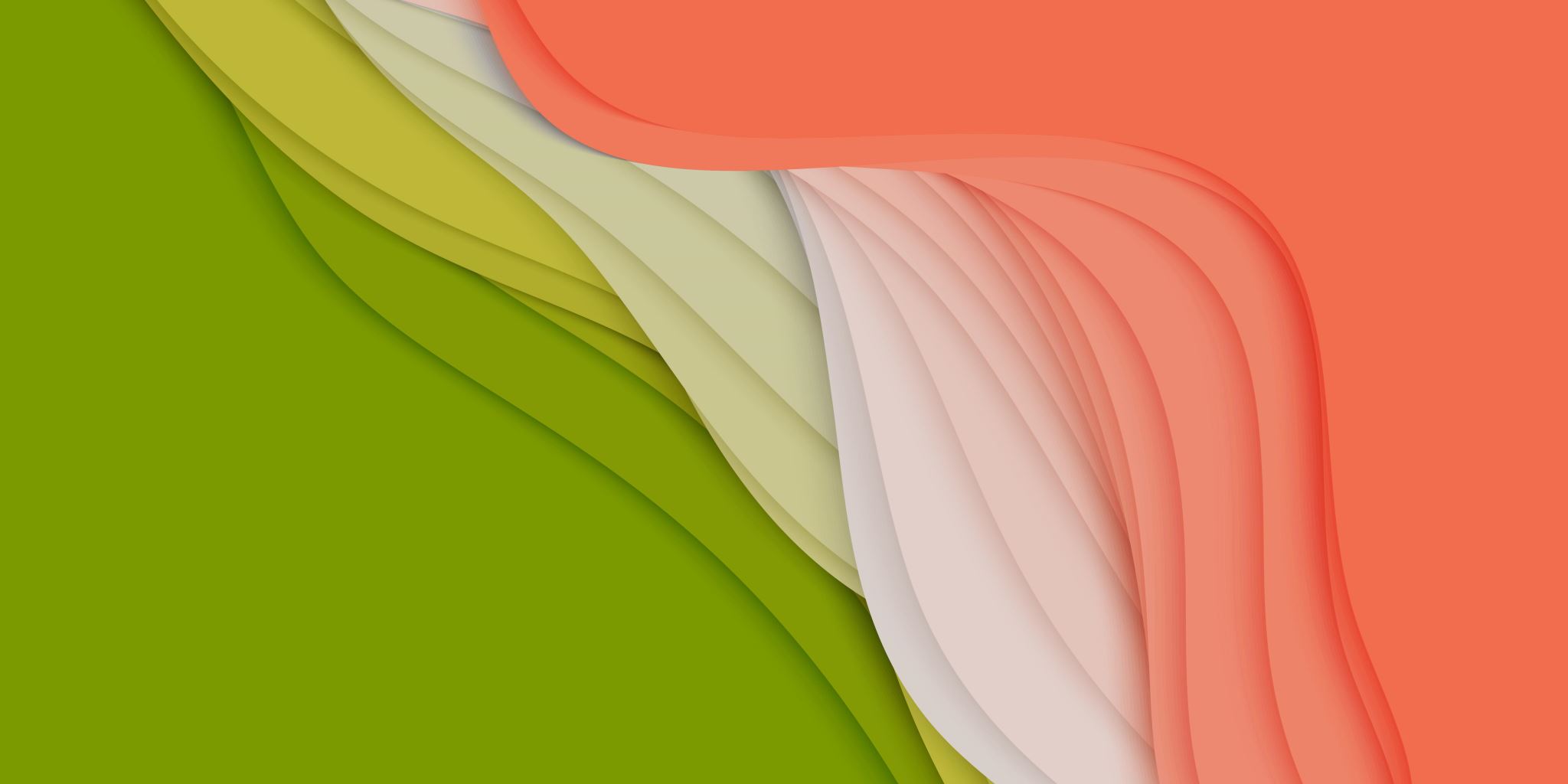 Curriculum in Mathematics
By Dr. Meena Sharma
Introduction
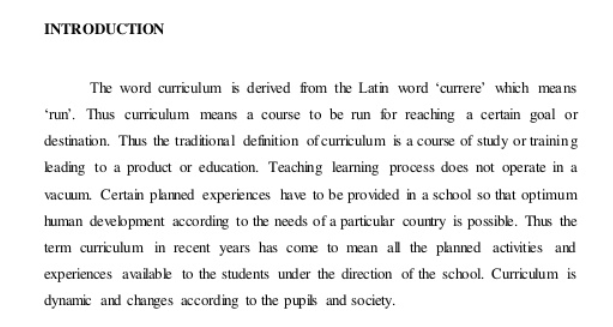 Details
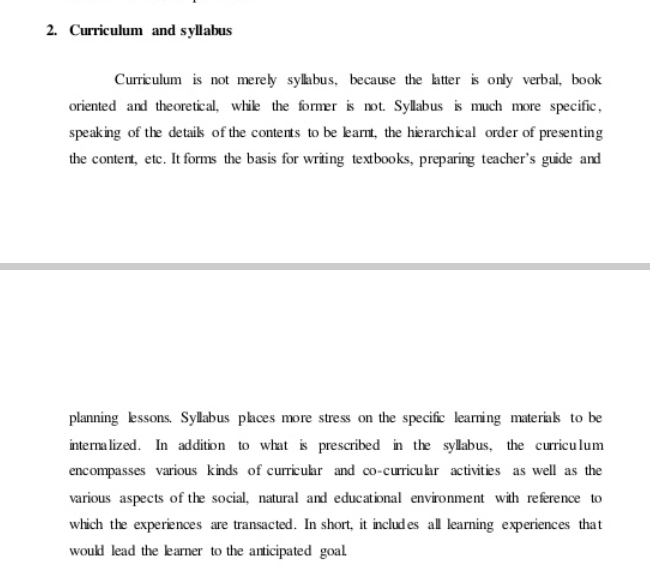 Curriculum and Syllabus
Details
Principles of Curriculum Construction
Details